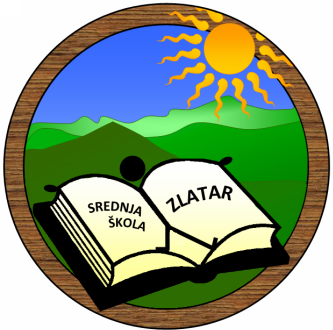 SREDNJA ŠKOLA ZLATAR
REZULTATI NATJECANJA 2017./2018.
Nagrada Gjalski za srednje škole
Vjeronaučna olimpijada
Informatika
Županijska smotra LiDraNo
Državna smotra LiDraNo
Engleski jezik
Njemački jezik
Matematika
Geografija
Povijest
Hrvatski jezik
Fizika
Osnove elektrotehnike i mjerenja u elektrotehnici
II. Državno ekipno natjecanje u obrazovnom sektoru elektrotehnika i računalstvo
Državna smotra radova iz elektrotehnike i računalstva
Našu školu predstavljali su učenici smjera tehničar za računalstvo Manuel Plašć (3.r.), Nikola Lončar (4.r.) i Dorian Filip Pavetić (4.r.) kao autori rada "Didaktička ploča za mikroupravljače".
Mentori: Tomislav Pavlek, struč. spec. ing. el. i Dubravko Čubek, struč. spec. ing. el.
Nacionalna izložba inovacija Ivanić - Grad
Nikola Lončar, 4. r, Dorian-Filip Pavetić, 4. r, Manuel Plašć, 3. r - radom Didaktička ploča za mikroupravljače - zlatna plaketa.
Mentori: Tomislav Pavlek, struč. spec. ing. el. i Dubravko Čubek, struč. spec. ing. el.
Biologija
Likovno – literarni natječaj na temu Domovinskog rata
Neslužbeno natjecanje u prevođenju – Juvenes translatores
Međunarodno natjecanje iz engleskog jezika (HIPPO natjecanje)
Festival English all around
Natjecanje Dabar
Na natjecanju Dabar, sudjelovalo je 20 učenika naše škole
Učenici Nikola Gudan, 3.r i Gabrijel Kurtanjek, 3.r plasirali su se među 10% najuspješnijih natjecatelja u kategoriji srednjoškolaca
Mladež Crvenog križa
Europski kviz o novcu
Međunarodno natjecanje “Klokan bez granica”
Maja Kos, 4. g2 i Josip Kuljak, 1. g2 među 10 % najuspješnijih u Hrvatskoj.
Državno natjecanje iz sektora Promet i logistika
Sportska natjecanja
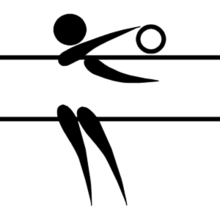 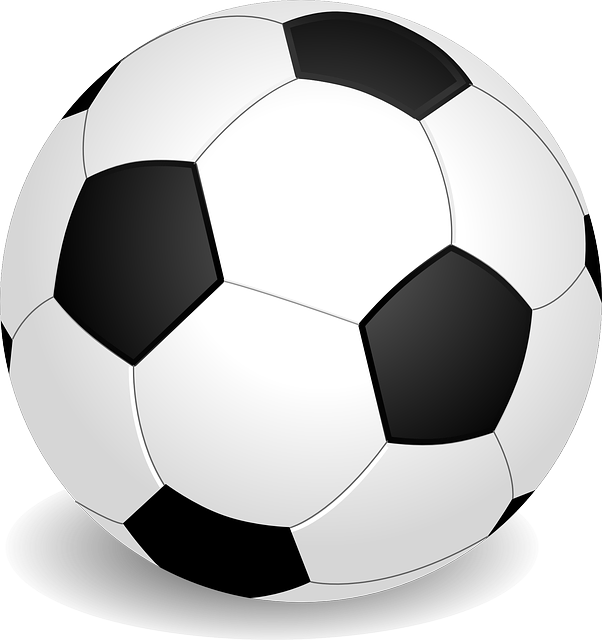 Županijsko natjecanje - Kros
U ekipnom natjecanju u kategoriji srednjih škola naše učenice osvojile su 6. mjesto na stazi od 1600 metara, a mladići 8. mjesto na stazi od 2000 metara.
Mentorice: Suzana Kapec, prof. i Maja Vančina, mag. cin.
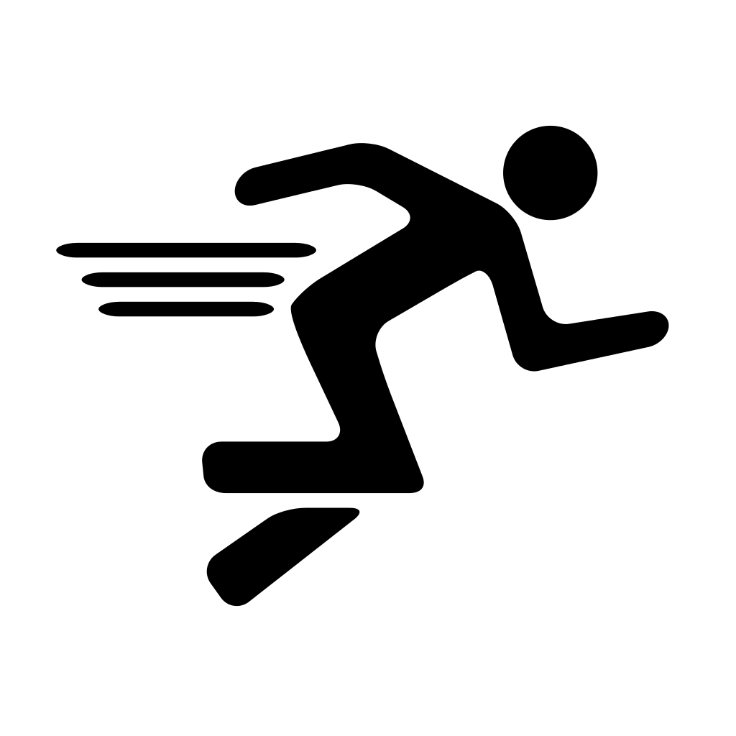 Natjecanje u Futsalu
Naši učenici natjecali su se u B skupini u konkurenciji s učenicima iz Gimnazije A.G. Matoša i Srednje škole Pregrada te su osvojili 3. mjesto.
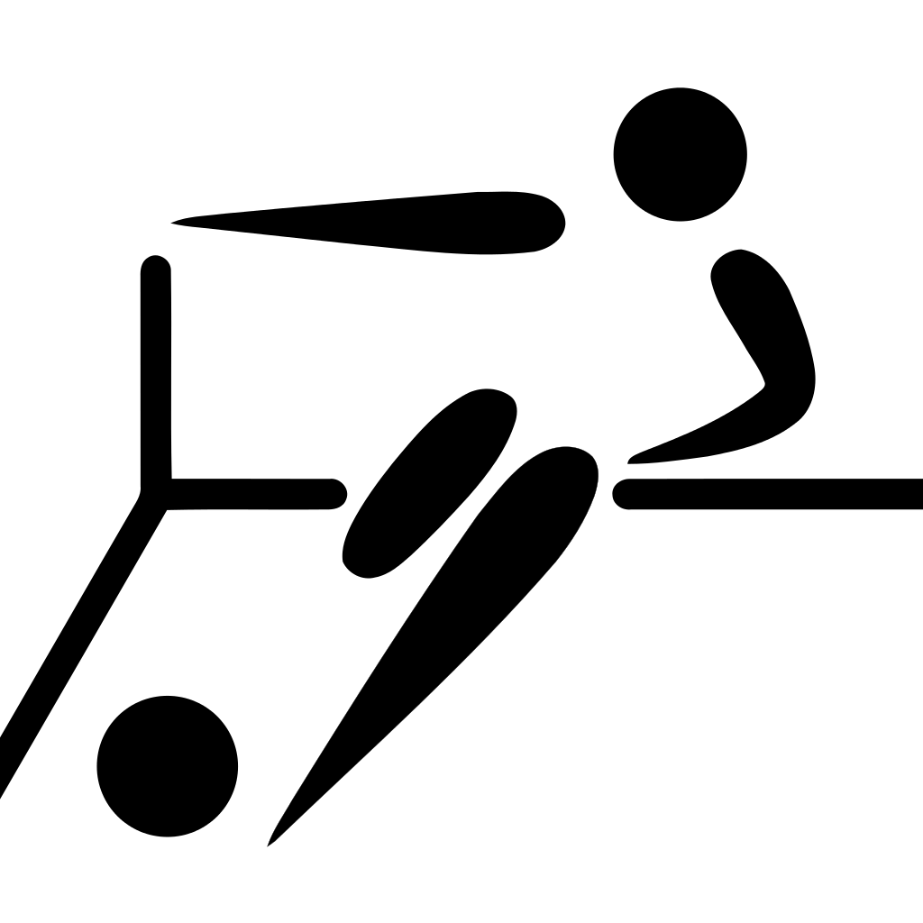 Rukomet
Odbojka
Našu školu predstavljale su: Barbara Dumbović, 1.u, Lorena Vidoša, 4. g1, Ivana Sviben, 4. u, Andrea Ponjan, 2. g2, Dora Martinuš, 1. g1, Lana Tuškan, 1. lt, Lana Orsag, 1. g2 i Simona Vidoša, 2. g2 i osvojile 5. mjesto.
Mentorica: Maja Vančina, mag. cin.
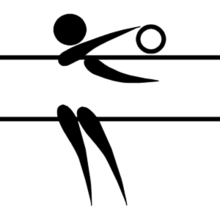